Основи информатике
8 - разред
Бинарна аритметика
Основне аритметичке операције у бинарном бројном систему се изводе употребом одређених правила.
Сабирање бинарних бројева
Таблица сабирања бинарних бројева:
Сабирање бинарних бројева
Примјер: Сабрати бројеве 11011 i 1011.
Рјешење:
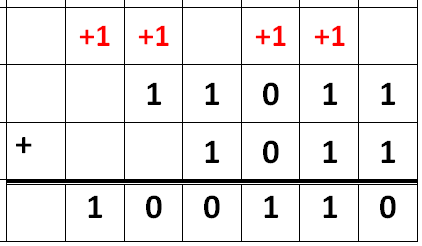 Множење бинарних бројева
Таблица множења бинарних бројева:
Множење бинарних бројева
Примјер: Израчунати призвод бинарних бројева 1011 и 111.
Рјешење:
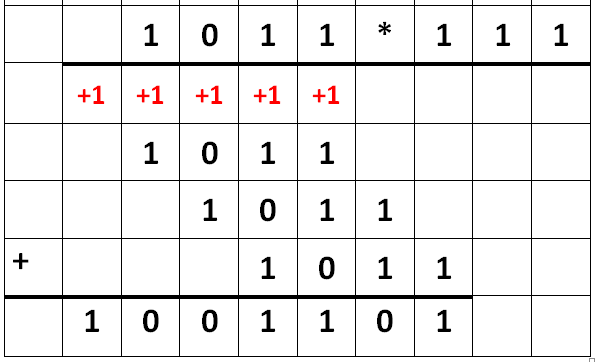 Домаћи задатак
Задатак 1.
Израчунати збир бројева 1110 и 1001.
Задатак 2.
Израчунати производ бројева 1000 и 101.
Хвала на пажњи